Å bygge ny kommune – Hans Reidar NessProsjektrådmann
Prosjektorganisering
Nær 50000 innbyggere
Ca 3500 ansatte
Jobbgaranti frem til 2024
«Lys» i begge rådhus
Moss rådhus politisk og adm. Senter

Per i dag over 70 prosjekter som involverer mer enn 600 ansatte
Politiske del-prosjekt
Politisk reglement og forberedelser til 2019
Eierskap og samarbeid
Identitet og samskaping

«Bidra til å skape en felles identitet for innbyggerne, herunder en felles visjon og utarbeide forslag til ordførerkjede  og andre symboler for den nye kommunen»
Visjonen - bærebjelken i kommuneplanen
Mangfoldige Moss – skapende, varmere, grønnere
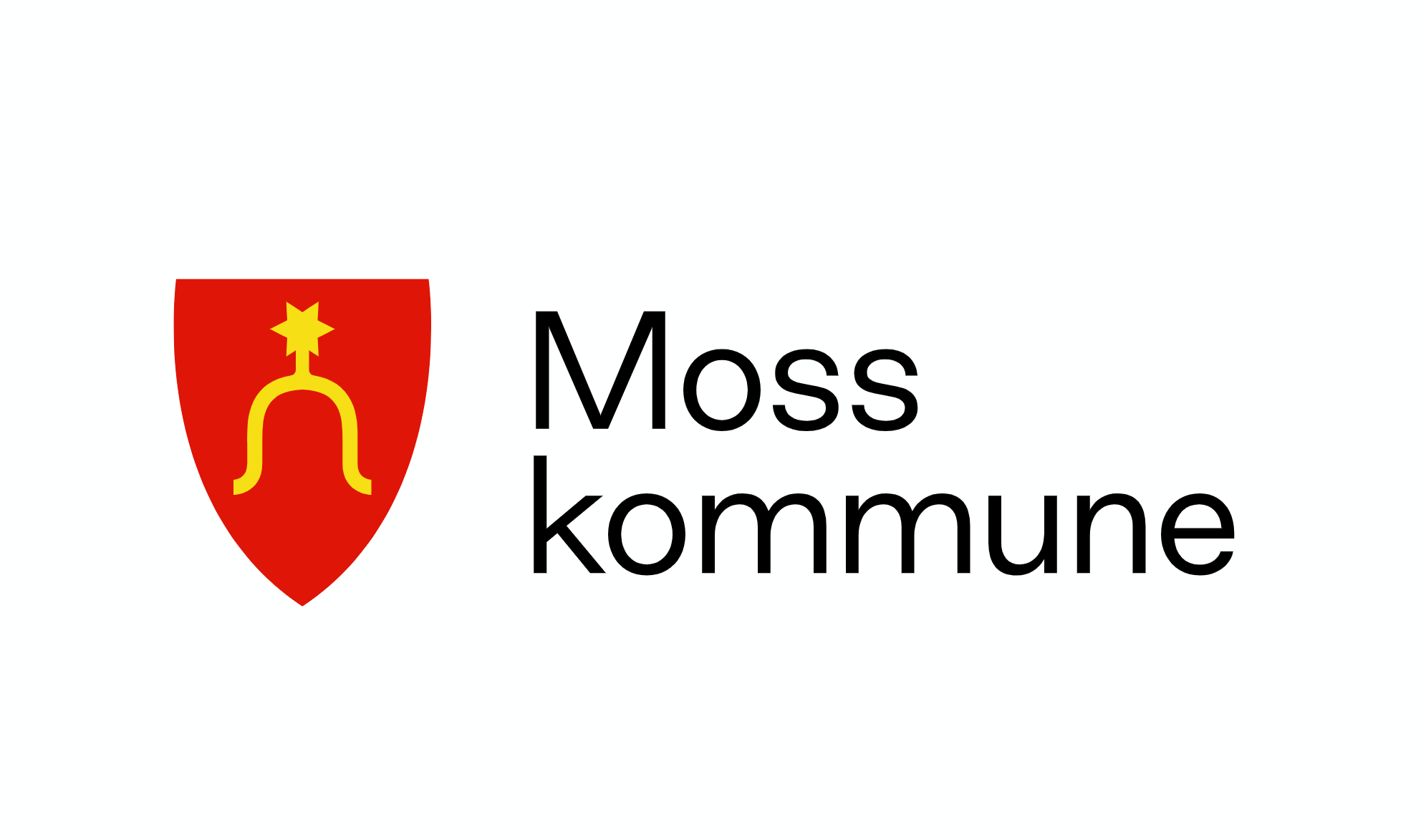 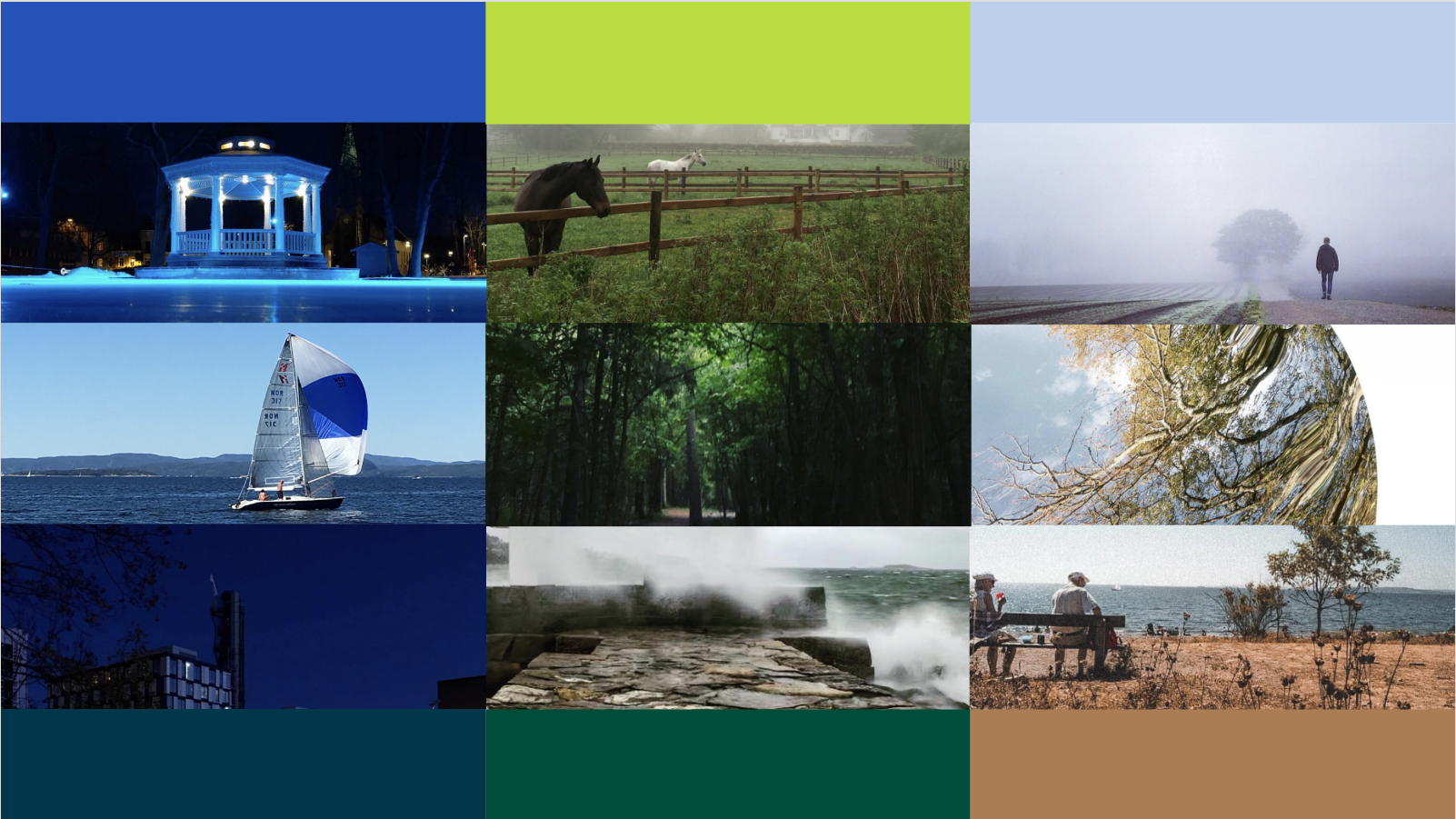 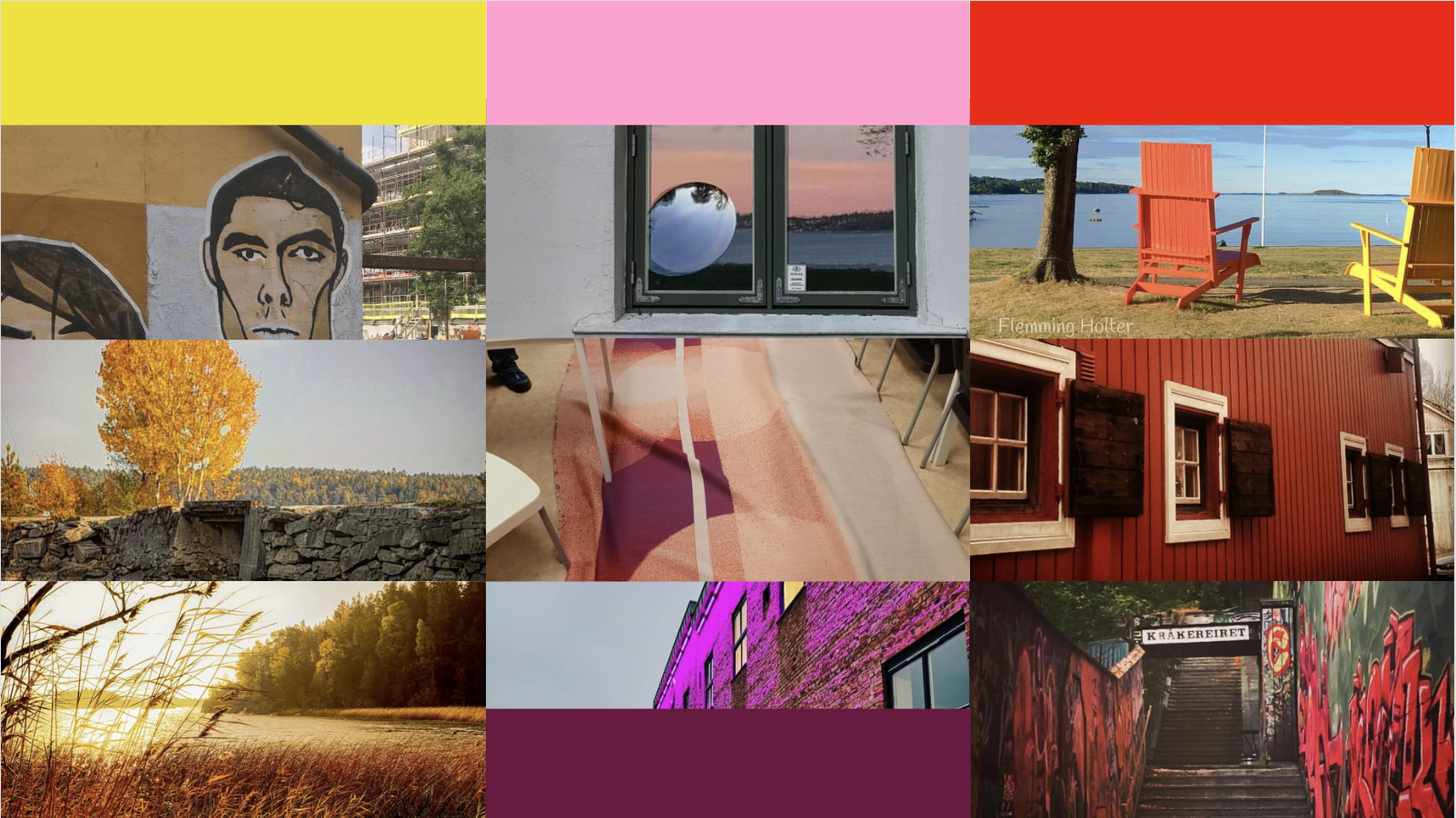 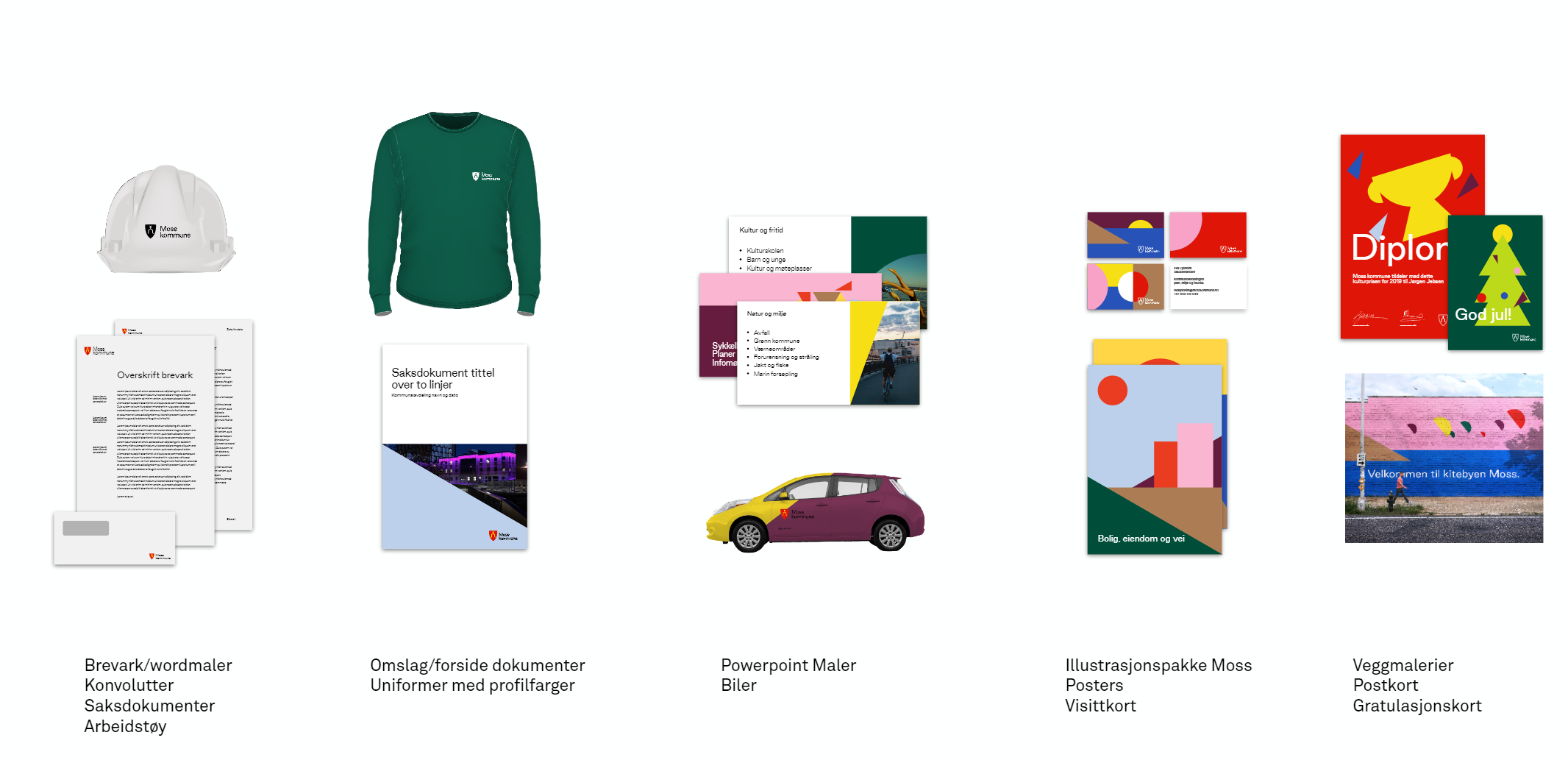 Hva sier intensjonsavtalen?
Behov
Våre ledelsesprinsipper
Vi yter ikke tjenester – vi dekker behov
Behovsdekning – ikke tjenesteyting
Alle beslutninger skal ta utgangspunkt i innbyggernes behov og næringslivets behov for tilrettelegging
«Hva er viktig for deg?»  - vi må identifisere behovene
«Ja- holdning» – vi streber etter å imøtekomme behovene innenfor mulighetsrammene
Vår arbeidsgiverstrategi
Vi er modige	vi møter utfordringer ved å være fremtidsrettede og innovative 
Vi gir muligheter	som en stor arbeidsplass gir vi muligheter for våre medarbeidere
Vi er lærende	vi møter fremtidens behov for kompetanse med læring og utvikling
Vi er tydelige	omdømmet vårt preges av å være en attraktiv og forutsigbar arbeidsgiver som rekrutterer og utvikler gode medarbeidere
Administrativ organisering
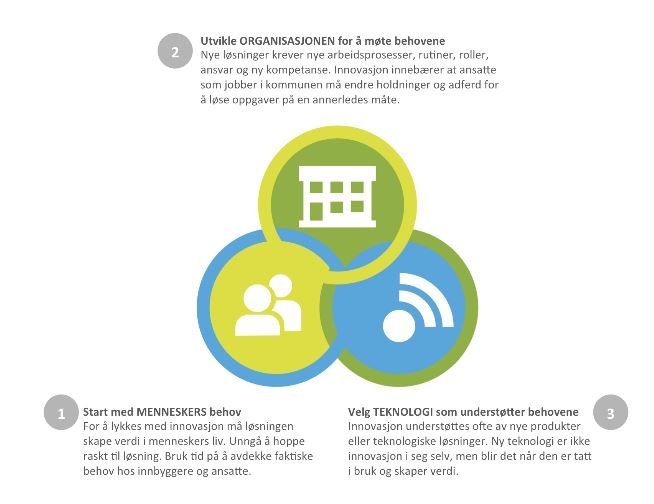 Innovasjonsmodell KS
Nye Moss - en kommune som er?
Døgnåpen
Proaktiv
Straksavklarer
Selvbetjent
Digitale Medarbeidere
Forbedret prosessflyt

Jobber 24/7

Økt kvalitet

Enkelt å skalere
[Speaker Notes: Eksempel Stavanger + skjenkebevilling]
Nye Moss - en kommune som er?
Være oppmerksom på rollen som:
Døgnåpen
Kommunen som myndighetsutøver
Proaktiv
Kommunen som tjenesteutøver
Straksavklarer
Kommunen som samskaper
Selvbetjent
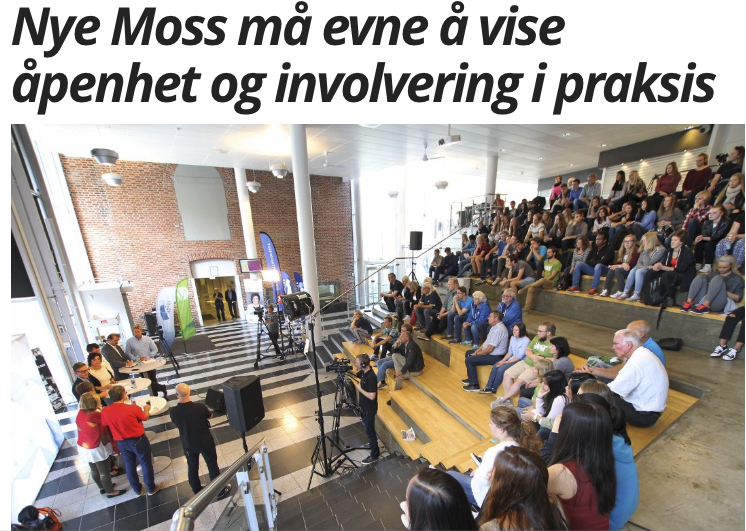 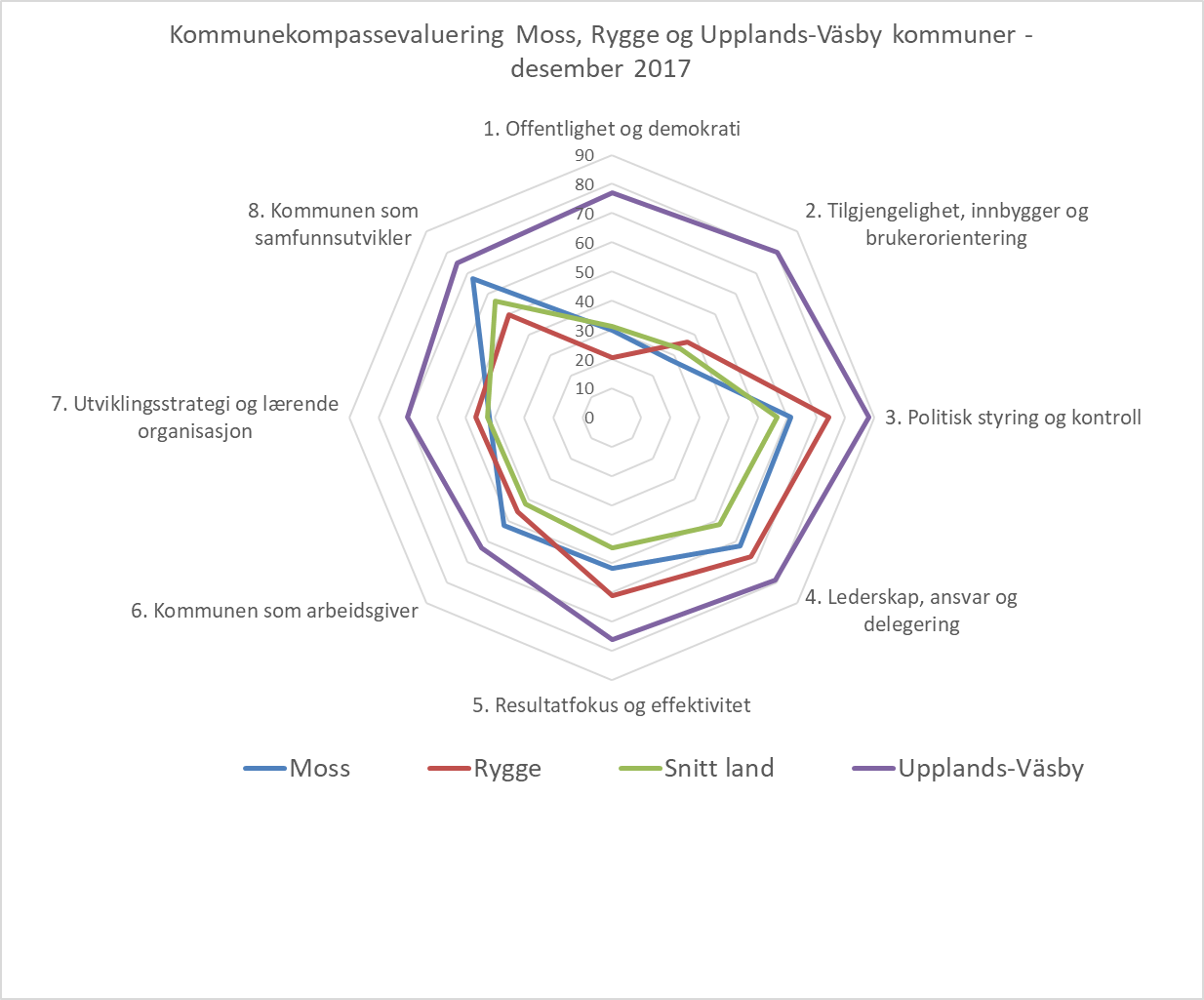 Ukjent territorie – for oss alle!
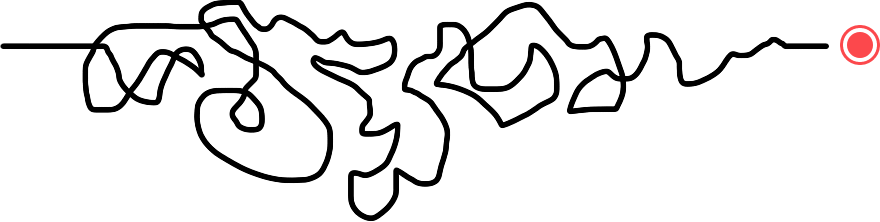 Overordnet fokus 2018 og 2019
Dette kan fort gå bra!
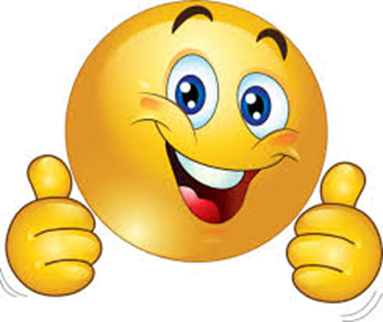